Презентация к художественномуфильму«Приключения Буратино»
«Приключения Буратино» — советский двухсерийный музыкальный телевизионный фильм по мотивам сказки                                                                                     Алексея Толстого «Золотой ключик, или Приключения Буратино», созданный на киностудии «Беларусьфильм» в 1975 году. Телепремьера состоялась 1-2 января 1976 года.
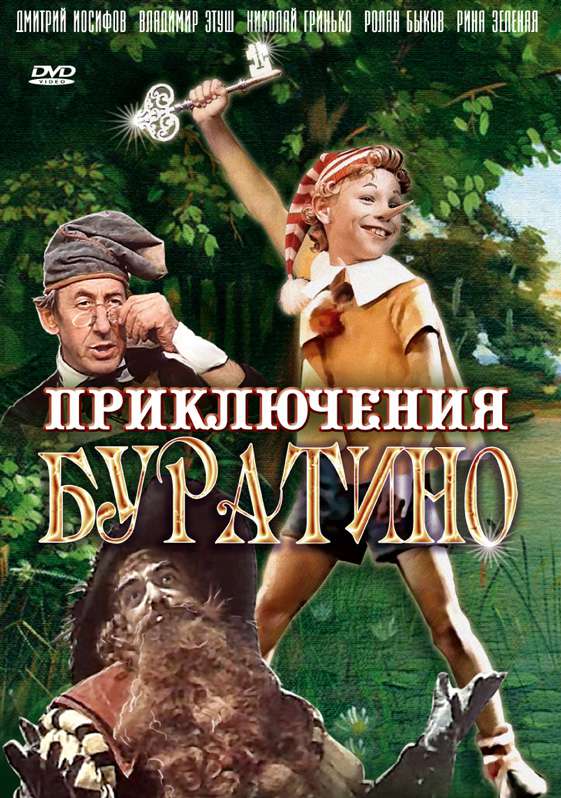 Режиссер: Леонид НечаевСценарист: Инна ВеткинаОператор: Юрий ЕлховКомпозитор: Алексей РыбниковХудожник: Леонид Ершов
Съемки «Приключения Буратино» проходили в Крыму, Вильнюсе и Минске в течение 
93 дней.
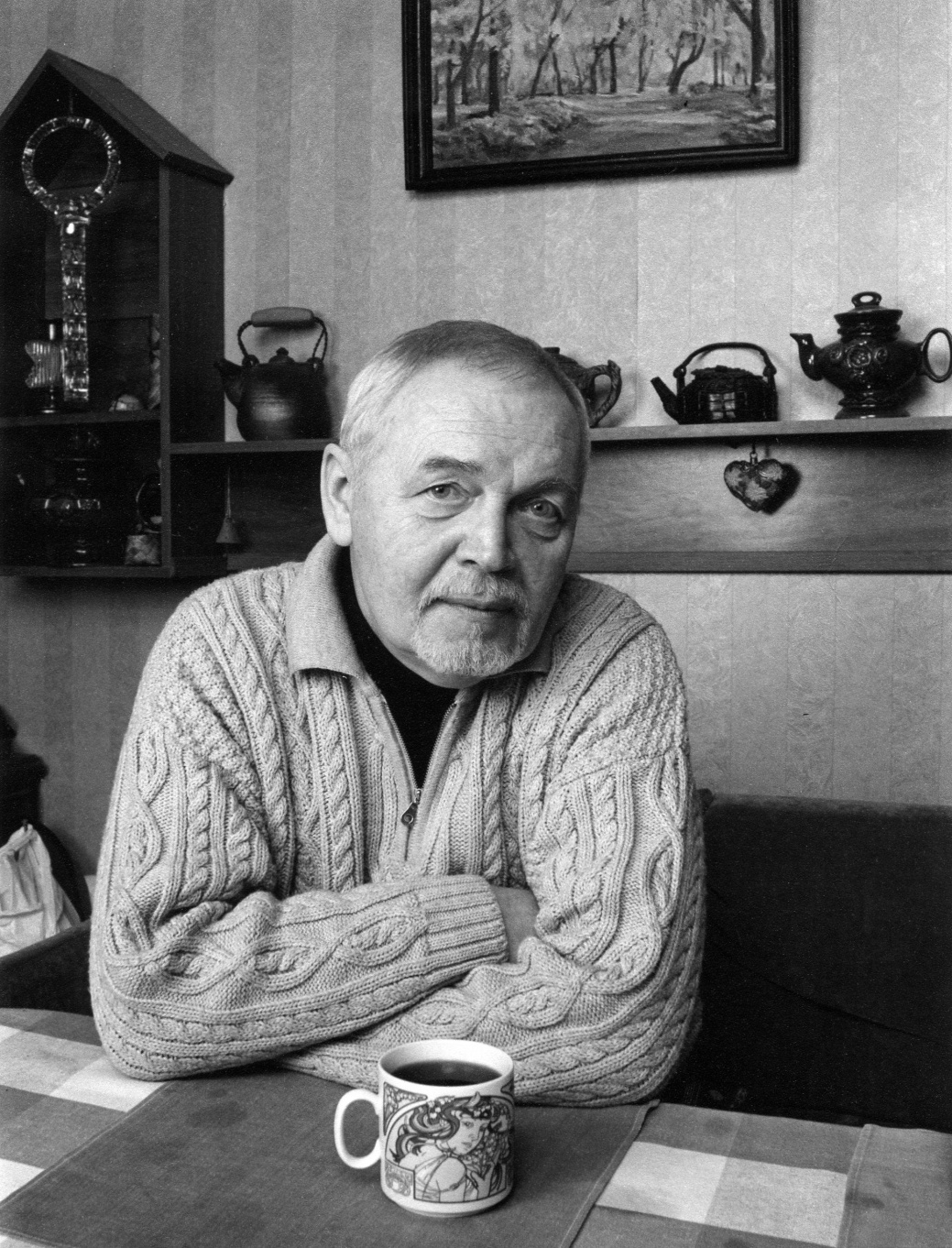 Кинорежиссерфильма:ЛеонидАлексеевич НЕЧАЕВ1939-2010 гг.
В фильме снимались:
Дмитрий Иосифов — Буратино
Татьяна Проценко — Мальвина
Роман Столкарц — Пьеро
Томас Аугустинас — Артемон
Григорий Светлорусов — Арлекин
Николай Гринько — папа Карло
Юрий Катин-Ярцев — Джузеппе
Рина Зелёная — черепаха Тортила
Владимир Этуш — Карабас-Барабас
Ролан Быков — кот Базилио
Елена Санаева — лиса Алиса
Владимир Басов — Дуремар
Баадур Цуладзе — хозяин харчевни трёх пескарей
Дмитрий ИосифовБуратино — главная роль
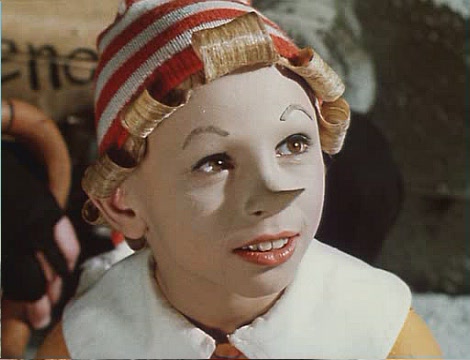 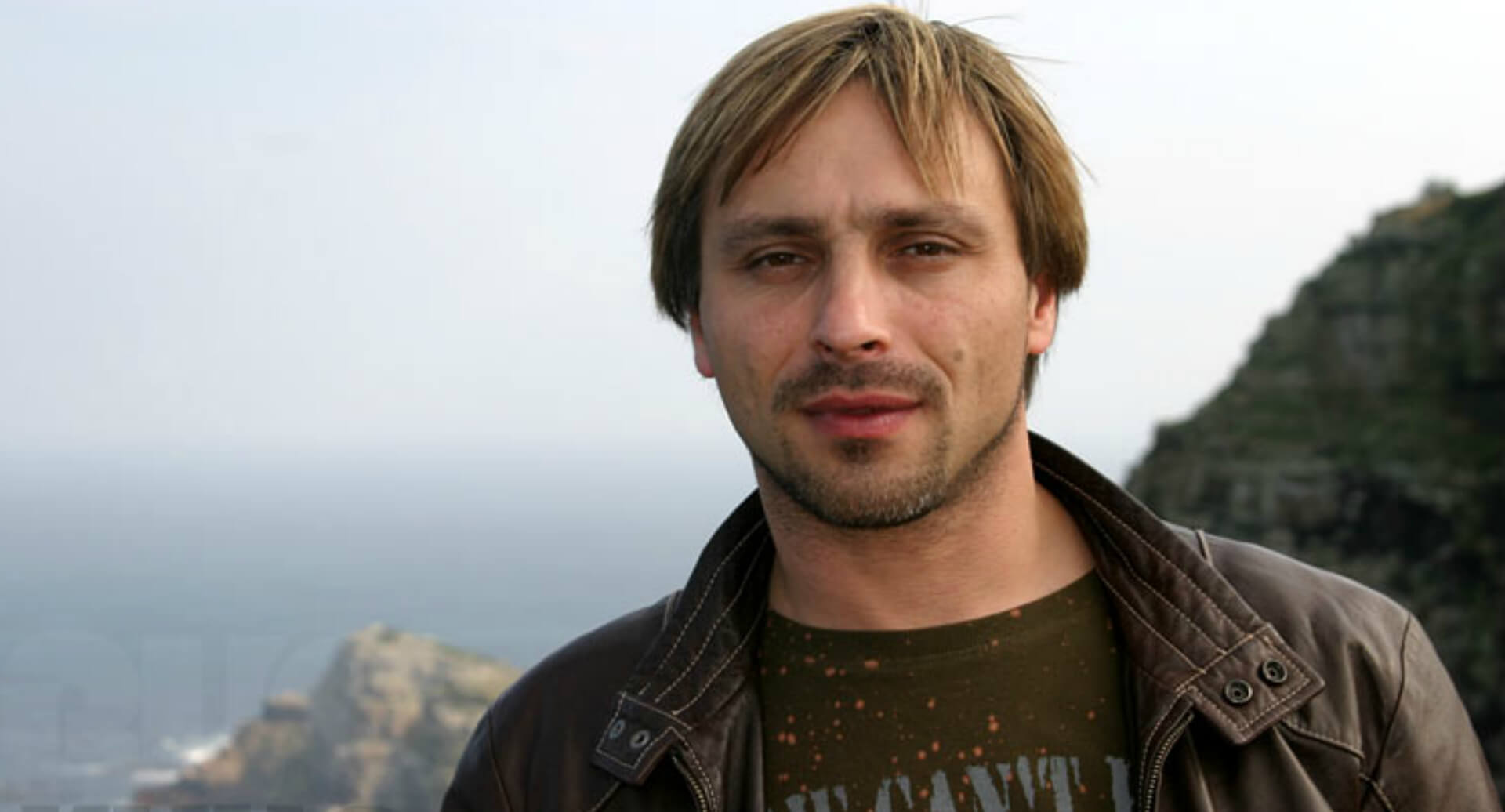 Татьяна ПроценкоМальвина — главная роль
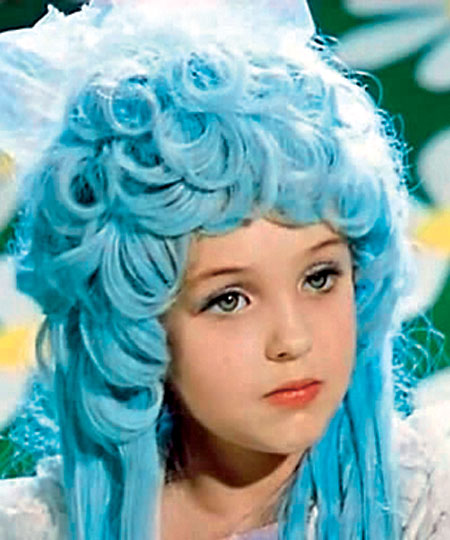 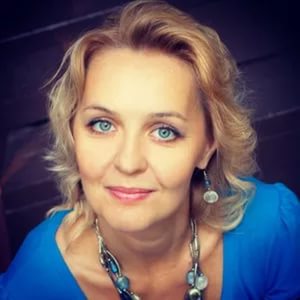 Рома СтолкарцПьеро — главная роль
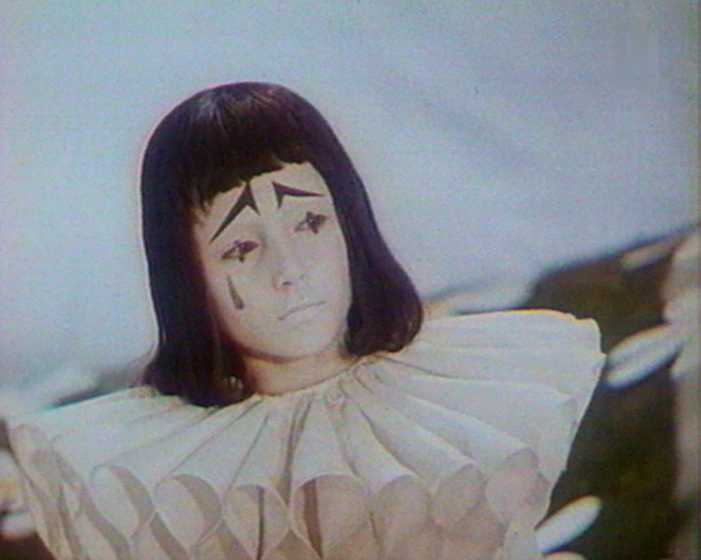 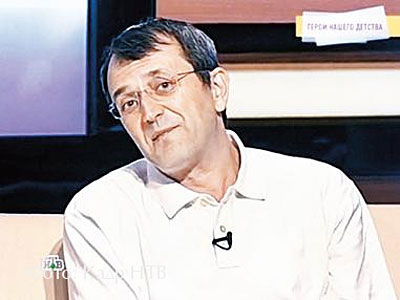 Томас АугустинасАртемон — главная роль
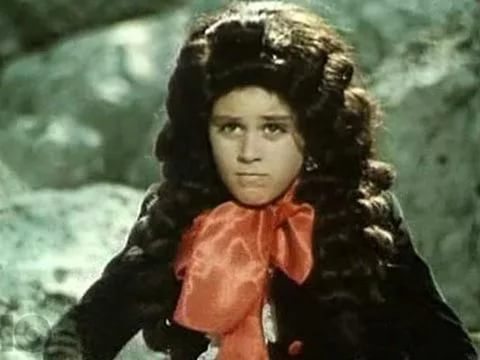 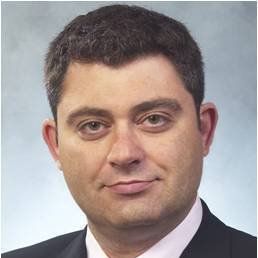 Григорий СветлорусовАрлекино — главная роль
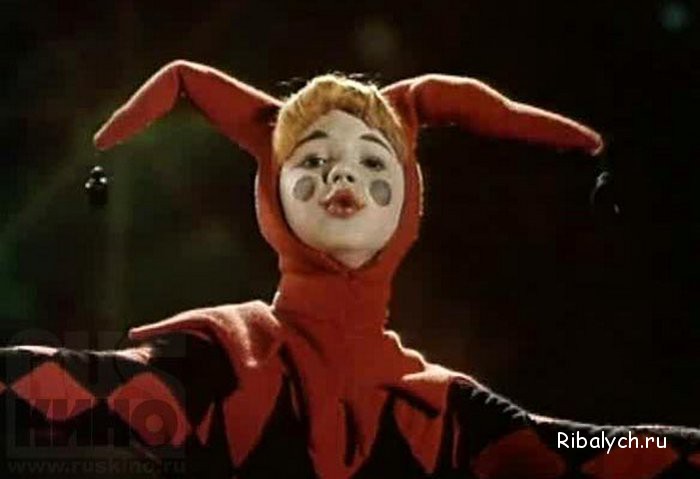 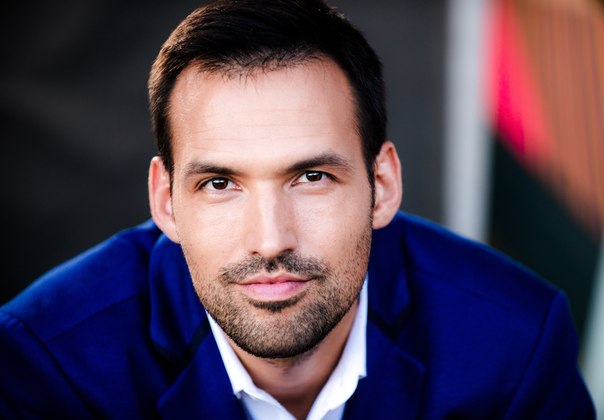 Николай Гринькопапа Карло — главная роль
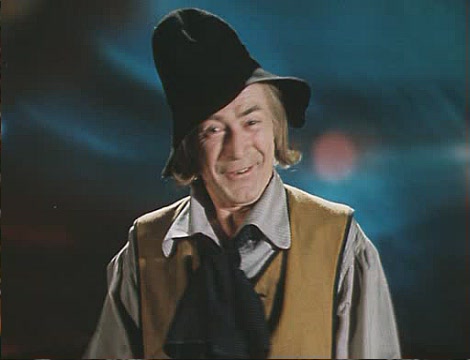 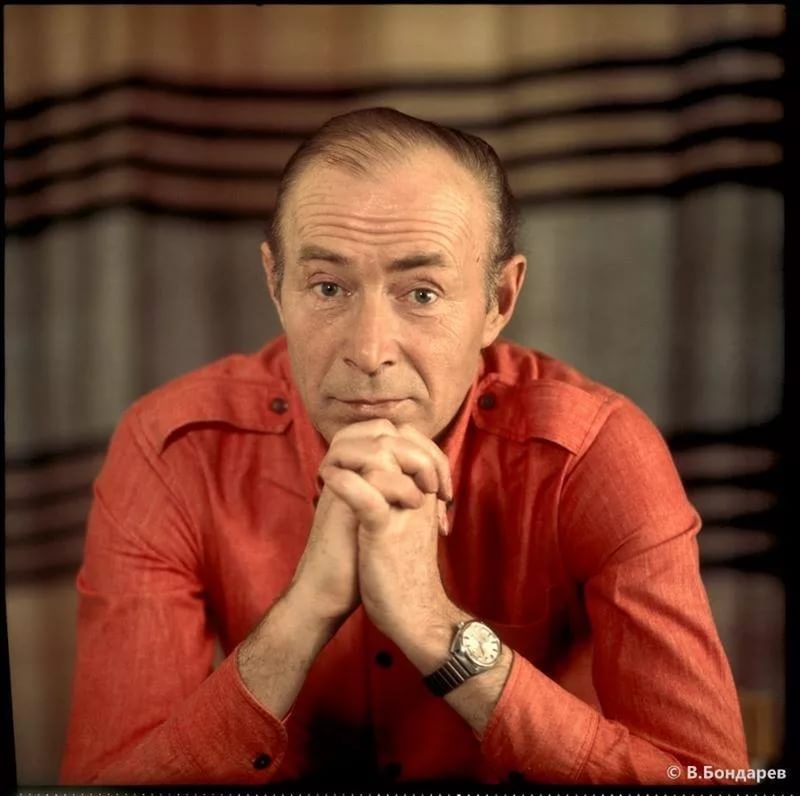 Владимир ЭтушКарабас-Барабас— главная роль
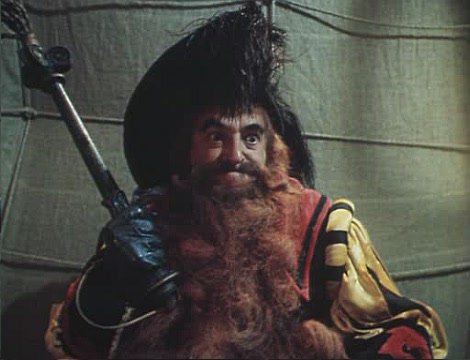 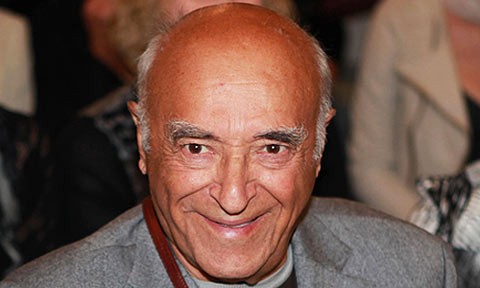 Владимир БасовДуремар — главная роль
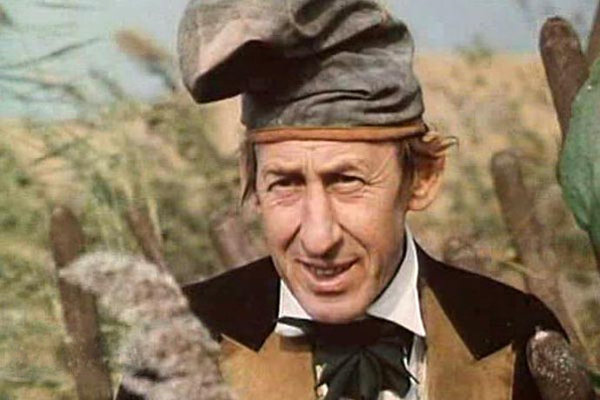 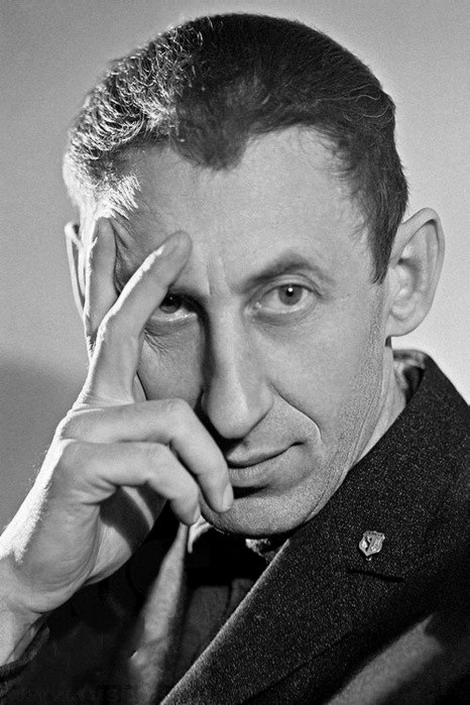 Елена Санаевалиса Алиса — главная роль
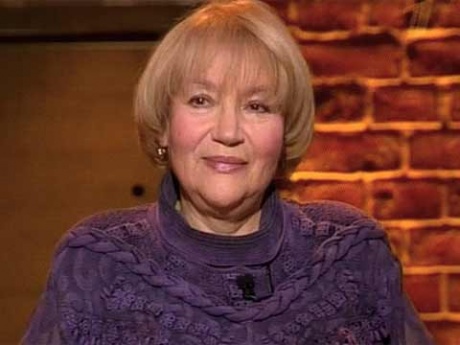 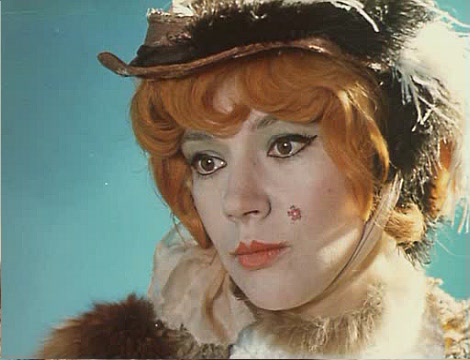 Ролан Быковкот Базилио
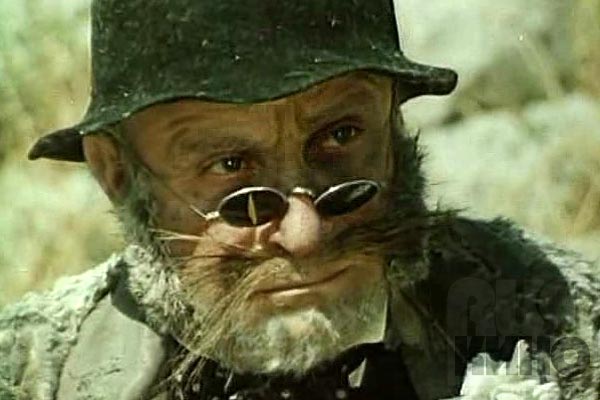 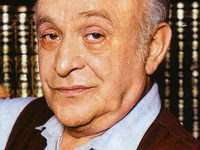 Рина Зелёнаячерепаха Тортила
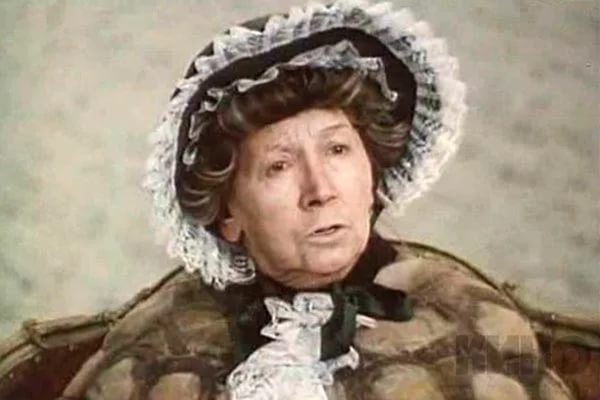 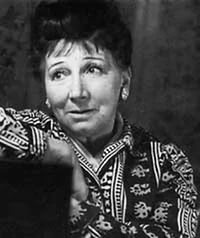 Юрий Катин - ЯрцевДжузеппе
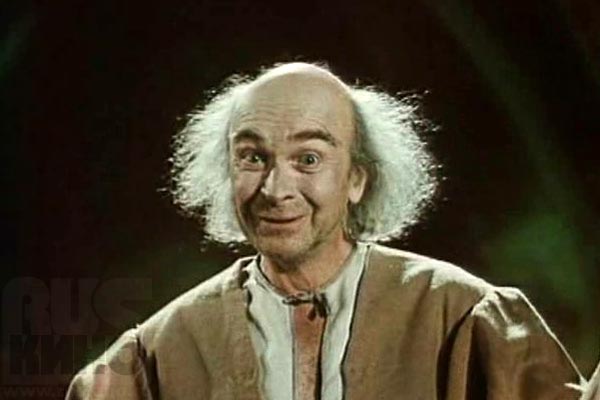 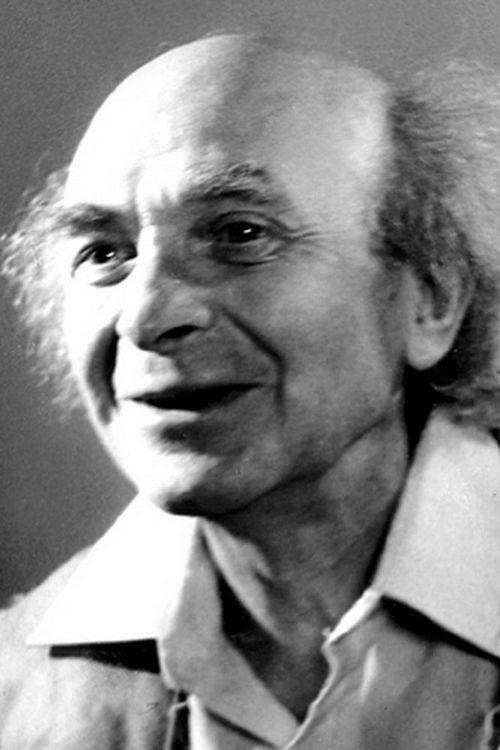 Баадур Цуладзе — хозяин харчевни трёх пескарей
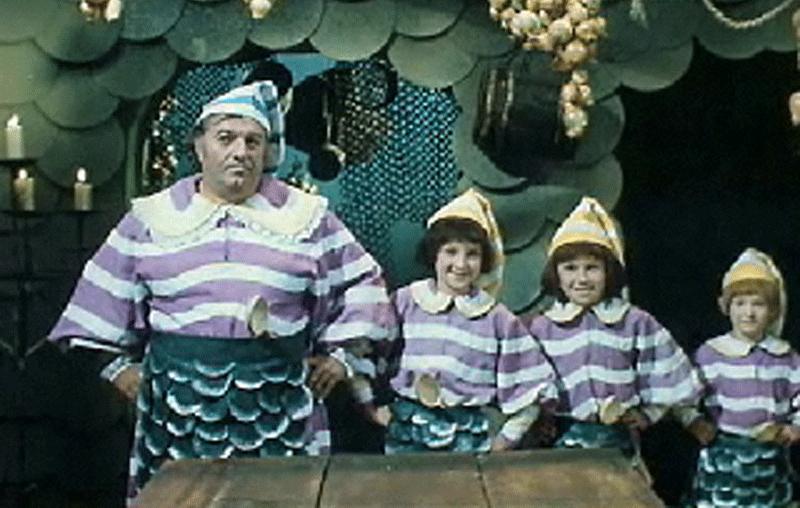 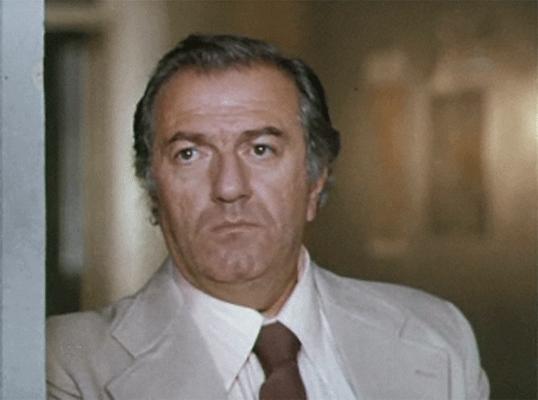 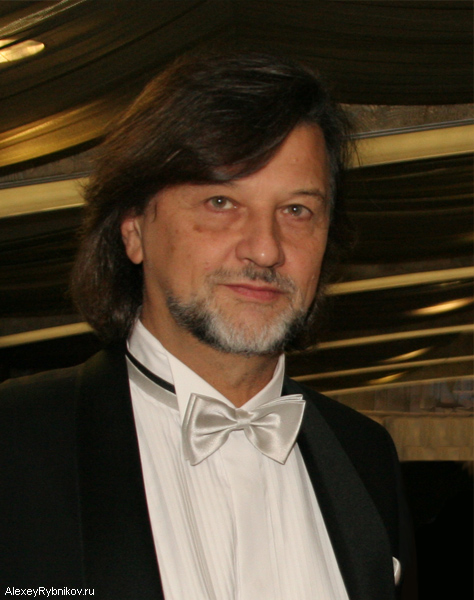 Композитор:АлексейЛьвович РЫБНИКОВ
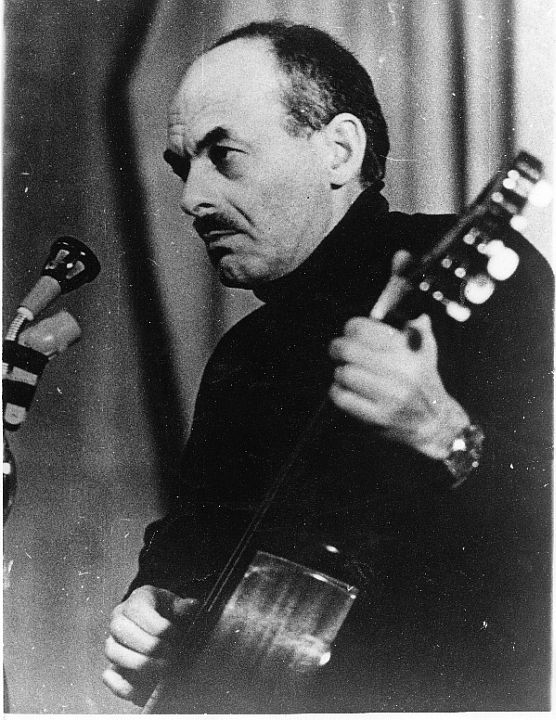 Автор песенБулатШалвович ОКУДЖАВА
Юрий Энтин Именно он написал песни для Дуремара, пауков и романс Тортиллы
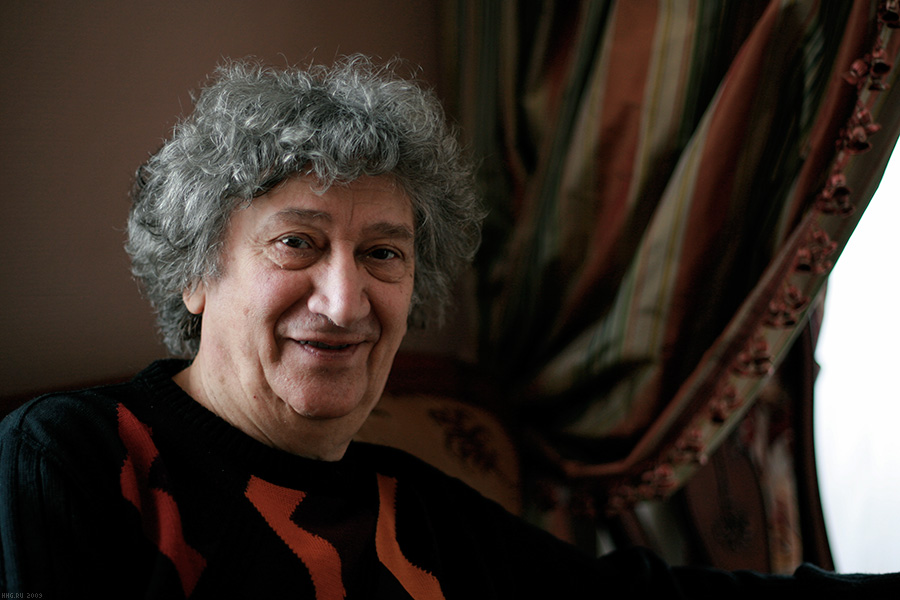 Музыка и песни
Какие песни понравились больше всего? Почему?
Все песни очень мелодичны, запоминаемы, очень подходят образам героев, но мне больше всего понравилась песня 
«Бу-ра-ти-но!».  Она быстрая, задорная, сказочная, волшебная, навевает о приключениях! Песня похожа на считалочку.
И песня «О жадинах, хвастунах и дураках».
   У этой песни очень интересный мотив. Мне очень нравиться исполнение актерами этой песни. 
   Хочется слушать эти песни неоднократно.
Если бы у вас была возможность сняться в данном мюзикле, то какую бы вы хотели сыграть роль? Почему?
Мне бы хотелось сыграть роль Мальвины, потому что нравится ее персонаж в фильме. Она очень умная и красивая, с голубыми волосами, талантливая, добрая, веселая, воспитанная, образованная, с кротким характером,
Выполнила:
ученица 3 В класса
МБОУ СОШ № 7 г. Туймазы
Республика Башкортостан
Салимова Сабина